BIENVENUEau groupe ACTSéance 2
Co-animé par Thanh-Lan Ngô et Geneviève Ouellet
COMPÉTENCES CLÉS
PLEINE CONSCIENCE
Entraînement à la conscience du moment présent
Observer et se déprendre de vos barrières internes (passagers)
Renforcer le soi résilient


ACTIONS BASÉES SUR LES VALEURS
Définir vos valeurs
S’engager en pleine conscience dans des actions basées sur vos valeurs
Utiliser les valeurs comme un guide pour vos objectis de vie et vos comportements au quotidien
Retour sur les actions engagées
Discuter en groupe de 2 ou 3
La facilité ou difficulté à réaliser les trois actions basées sur les valeurs
Les conséquences de faire ou non les actions basées sur les valeurs (impacts sur vous et/ou sur les autres)
Tout passager (pensées, sentiments, envies, humeurs non aidantes) qui a failli vous empêcher ou qui vous a empêché d’entreprendre une action basée sur les valeurs
Tout obstacle externe qui a failli ou qui vous a empêché d’agir cette semaine
Votre impression générale sur cet exercice d’utiliser avec conscience une valeur pour guider vos actions
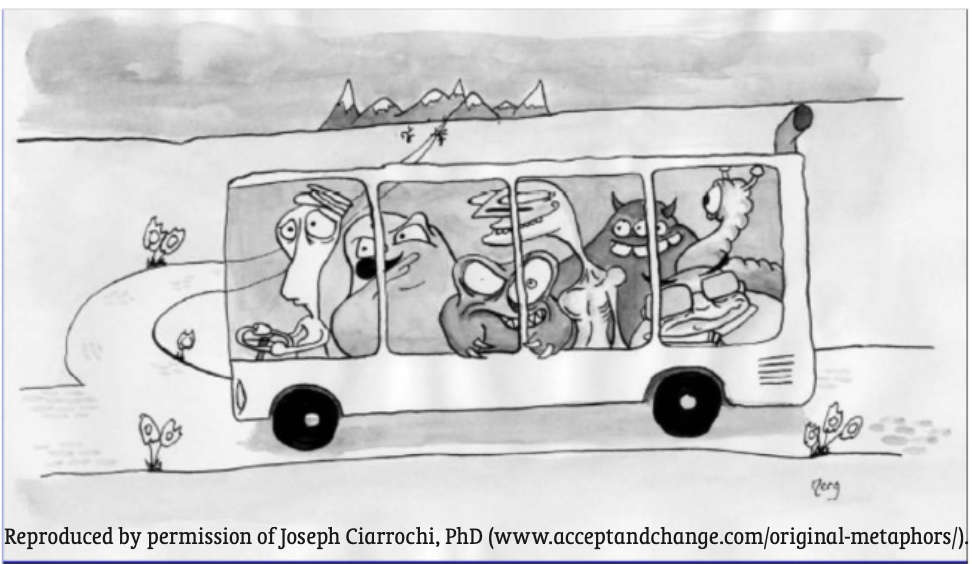 Réflexion sur vos passagers
1) Identifier les passagers de type « pensée » qui peuvent nuire à entreprendre des actions basées sur vos valeurs.
Les écrire sur la feuille des passagers.
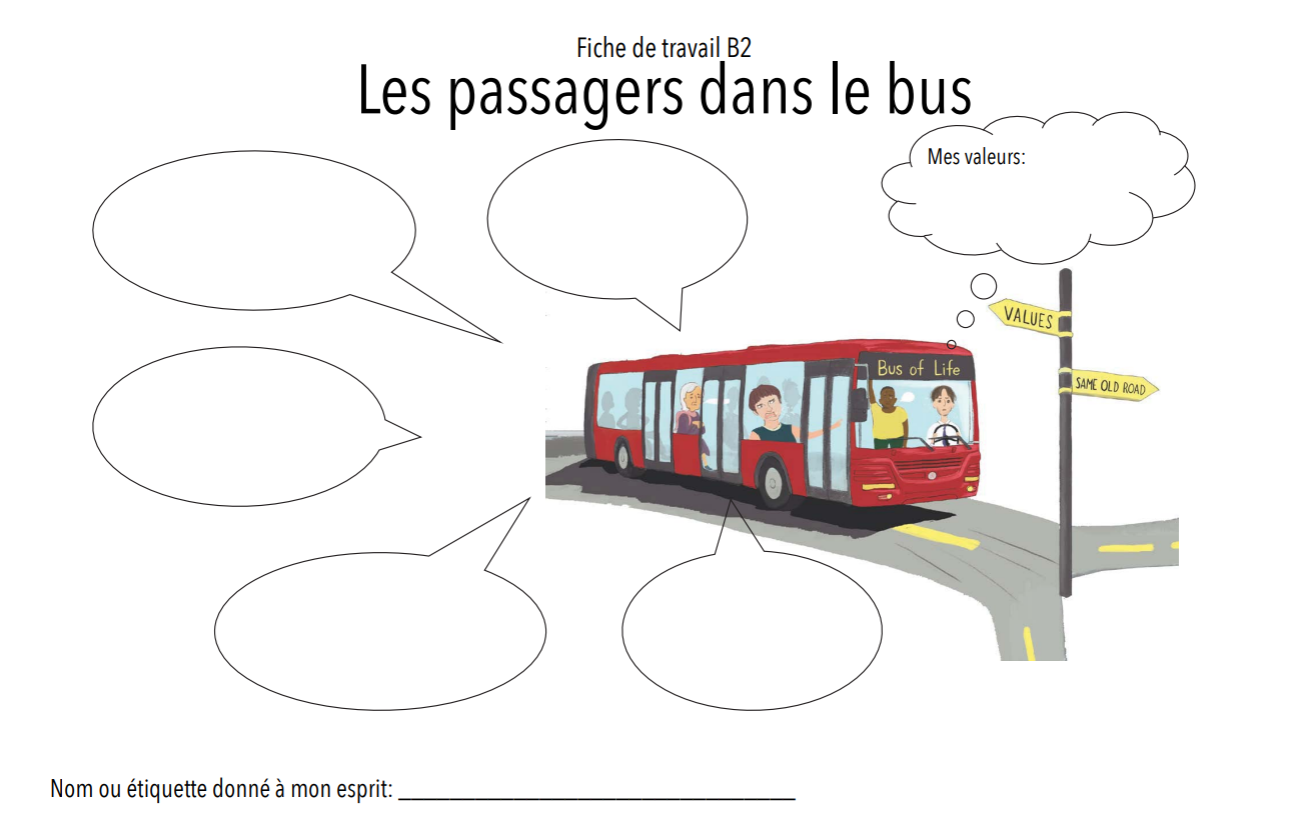 Réflexion sur vos passagers
1) Identifier les passagers de type « pensée » qui peuvent nuire à entreprendre des actions basées sur vos valeurs.
Les écrire sur la feuille des passagers.

2) Identifier un  ou des thèmes dans le contenu des pensées non aidantes et donner à l’esprit une étiquette ou un surnom lorsqu’il génère ces pensées.
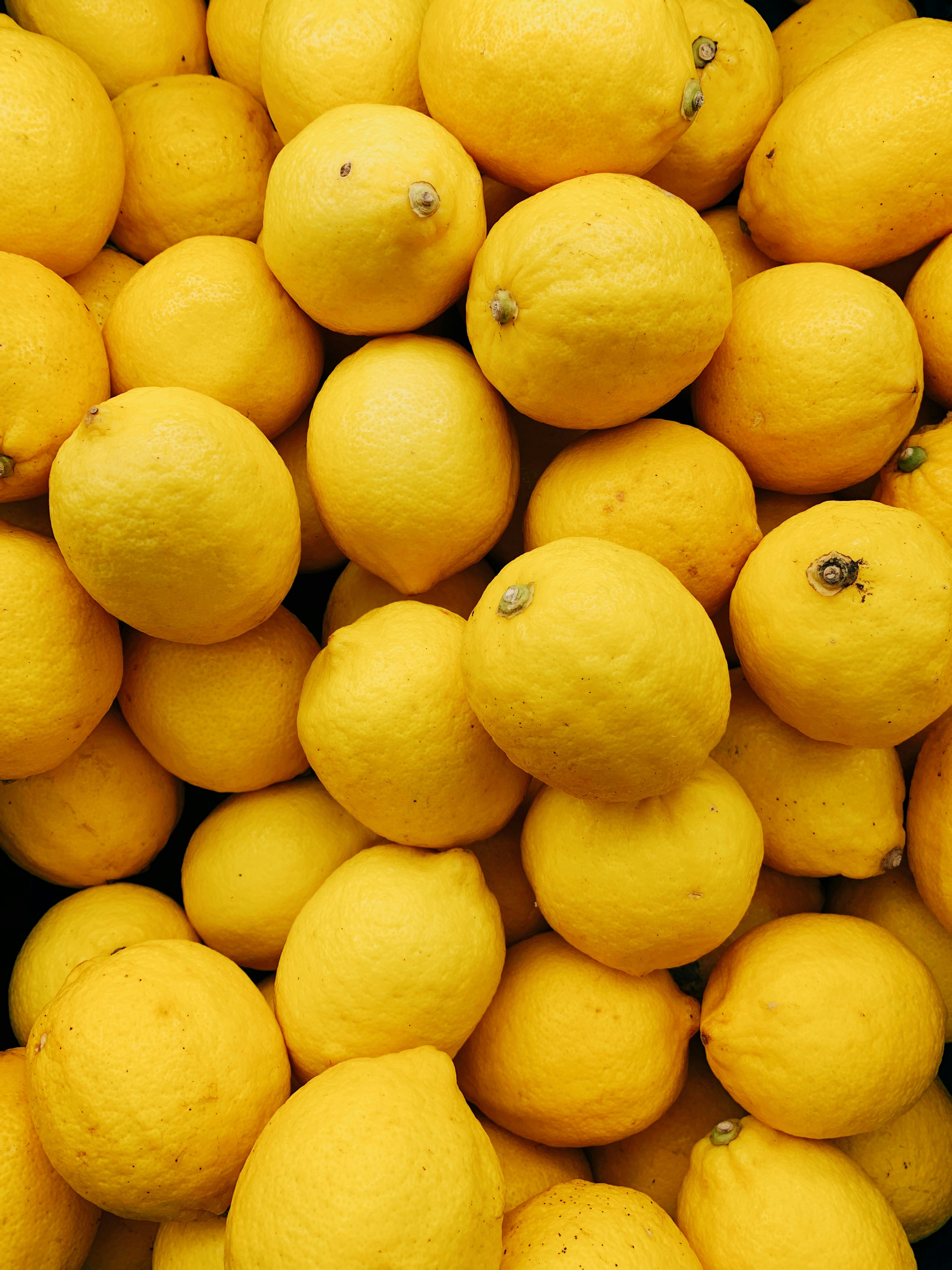 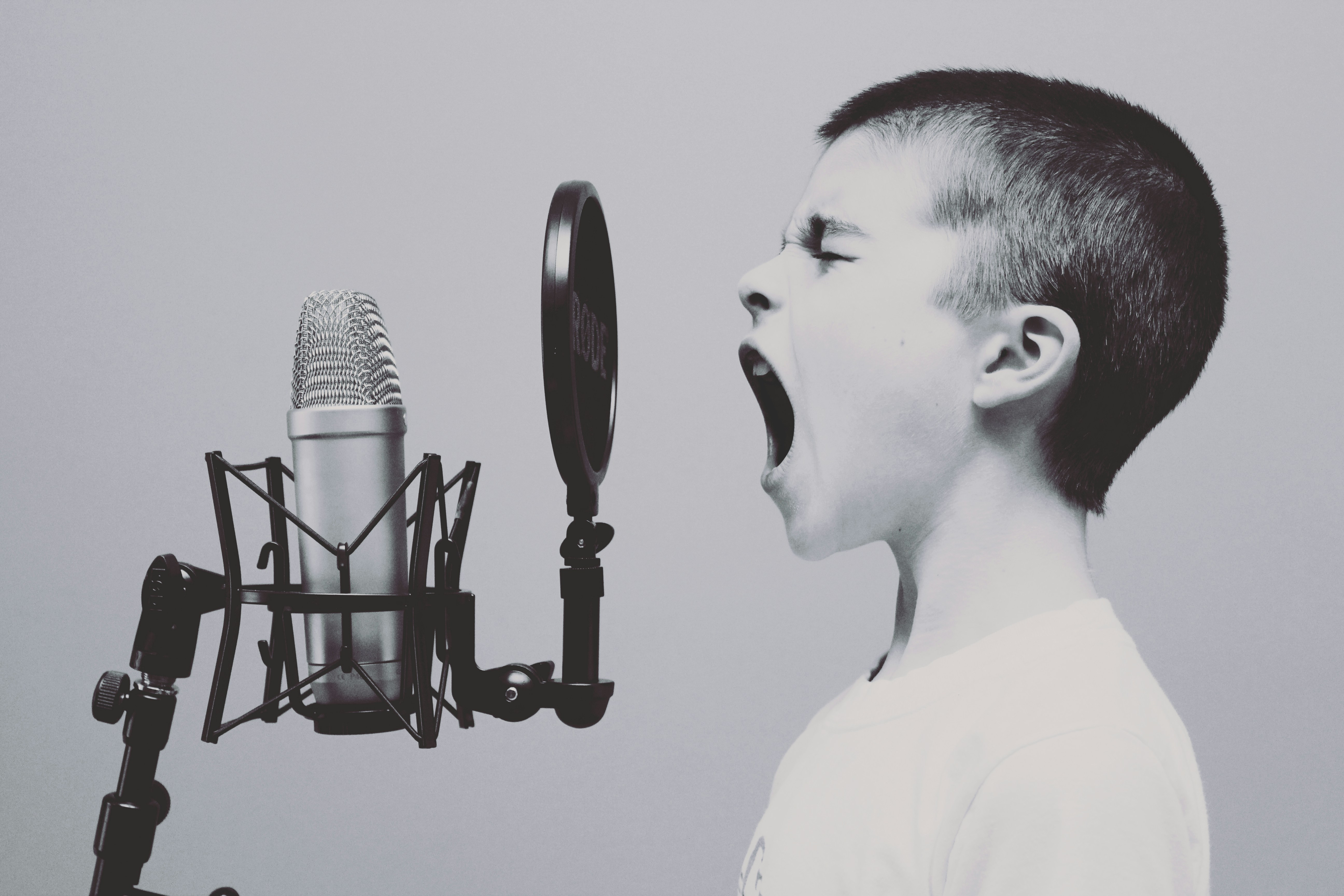 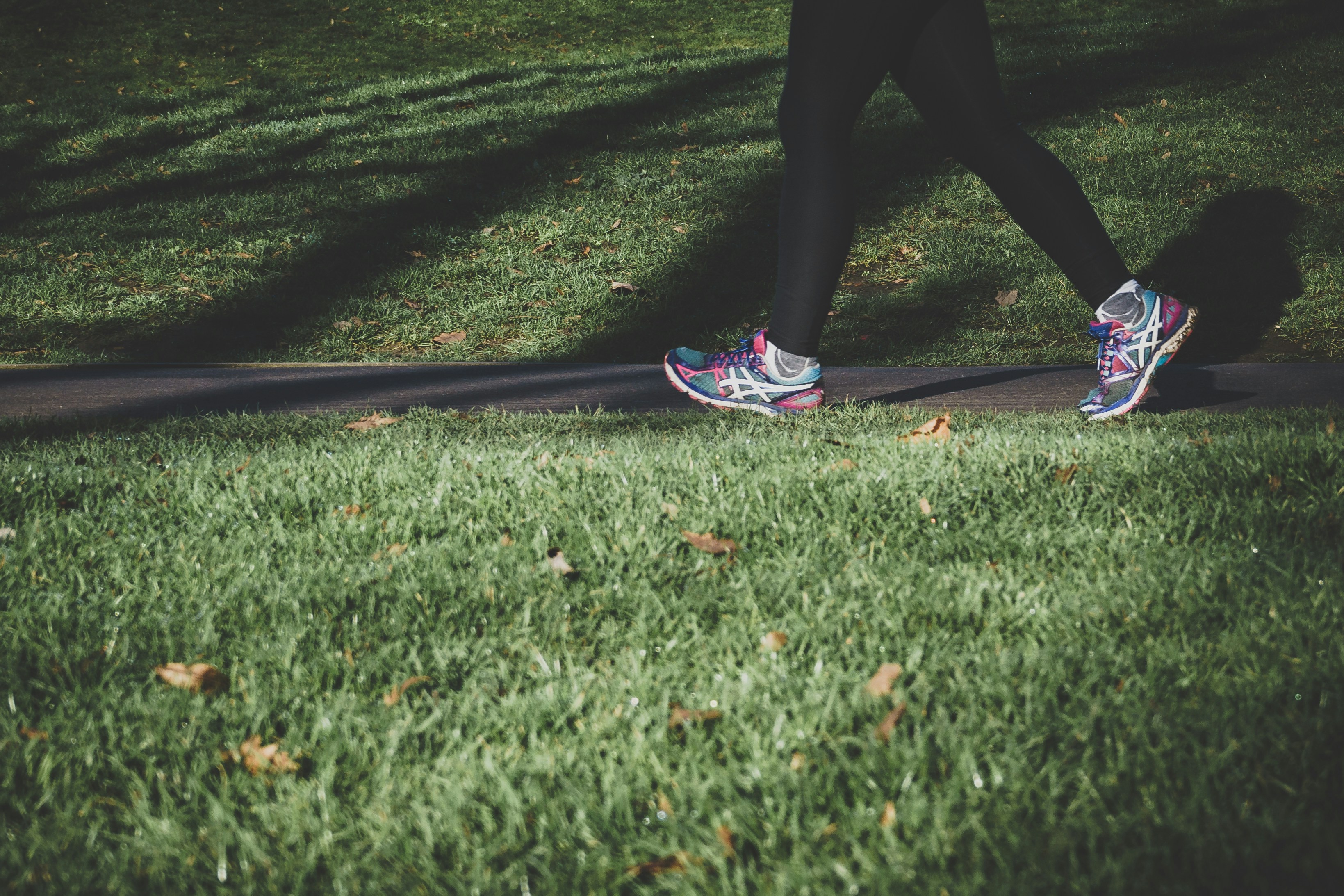 Transposer une valeur en actions
CHOISIR UN DOMAINE DE VIE: relations, croissance personnelle et santé, loisirs et travail/étude

CHOISIR UNE DES 5 VALEURS IDENTIFIÉES que vous voudriez exprimer dans ce domaine de vie- Quelles forces ou qualités personnelles aimeriez-vous exprimer dans ce domaine de votre vie?

IDENTIFIER 3 ACTIONS que vous pourriez faire d’ici la prochaine semaine qui permettraient de donner vie à cette valeur.- Soyez très précis: Qu'allez-vous faire ? Où cette action aura-t-elle lieu ? Quand (jour/heure) avez-vous l'intention de la réaliser ? Qui d'autre sera impliqué ?
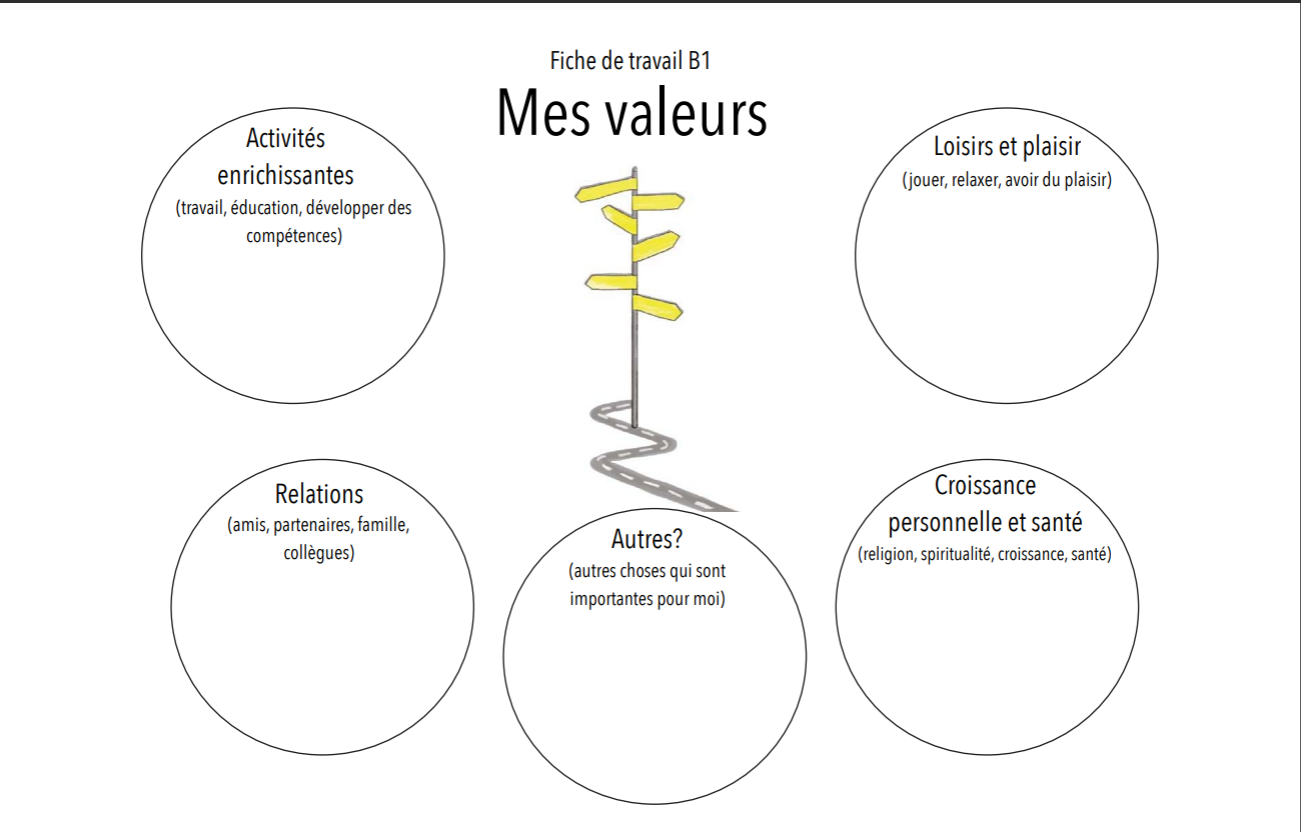 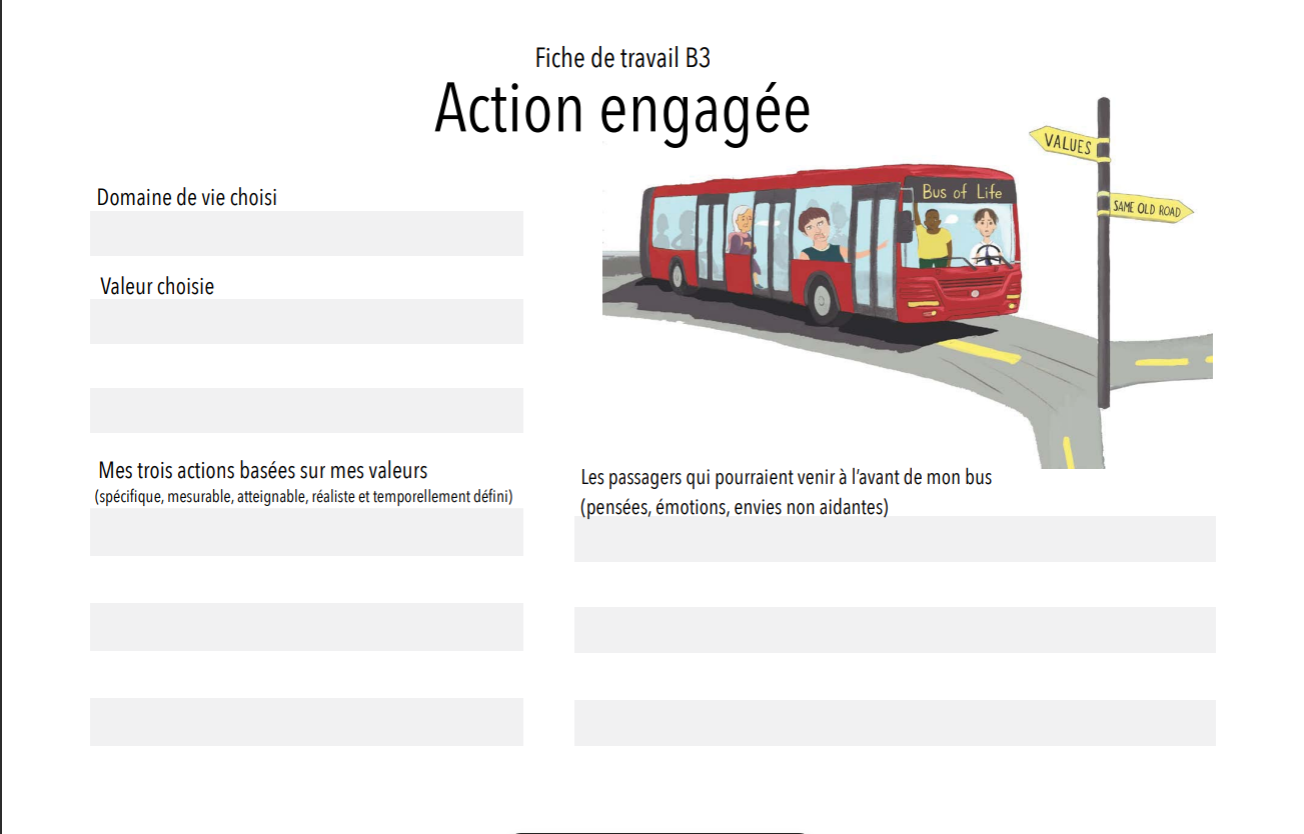 Exercices pour la semaine
Pratiquer au moins 3 fois un exercice de pleine conscience+/- une activité de la vie quotidienne en pleine conscience


Réaliser en pleine conscience les actions basées sur les valeurs choisies et observer les passagers (obstacles internes: pensées, sentiments, humeurs) qui se manifestent